Polling on Marijuana Legalization 

National, Michigan and Colorado




November 12, 2015
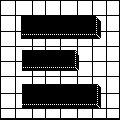 Nationwide Gallup Poll -- Legalization of Marijuana – October 11, 2015
“Do you think the use of marijuana should be made legal, or not? 



Yes, legal	  	58%

No, illegal	   	40%

Unsure	  	  2%
Gallup Poll Marijuana History
Nationwide CBS Poll -- Legalization of Marijuana – April, 2015
“Do you think the use of marijuana should be made legal, or not? 



Yes, legal	  	53%

No, illegal	   	43%

Unsure	  	  5%
Nationwide PEW Research -- Legalization of Marijuana – March, 2015
“Do you think the use of marijuana should be made legal, or not? 



Yes, legal	  	53%

No, illegal	   	44%

Unsure	  	  3%
NBC News Survey – March, 2014
Which of the following substances is most harmful to a person’s health?


Tobacco		 	20%
Alcohol	 		18%
Sugar	 		17%
Marijuana			10%
All 				  7%
PEW Research – February, 2014
Which comes closer to your view about the use of marijuana by adults? 


It should be legal for personal use		 	39%

It should be legal for medicinal use	 		44%

It should NOT be legal		 		16%

Unsure/Refused					  2%
PEW Research – February, 2014
If marijuana use is NOT legalized, do you think people convicted of possessing small amounts of marijuana should serve time in jail, or not?  


Should spend time in jail			 	22%

Should NOT spend time in jail	 		76%

Unsure/Refused					  2%
Quinnipiac University Poll -- Colorado – February, 2015
As you may know, voters in Colorado passed a law legalizing marijuana for recreational use in 2012. Do you support or oppose this law? 


Supports the law		 	58%

Opposes the law	 		38%

Unsure/Refused			  4%
Quinnipiac University Poll -- Colorado – February, 2015
Keeping in mind that all of your answers in this survey are confidential, have you, yourself, ever happened to try marijuana? 


Yes				 	53%

No			 		45%

Unsure/Refused			  2%
Quinnipiac University Poll -- Colorado – February, 2015
Have you used marijuana after recreational sales began in Colorado January 1, 2014? 


Yes				 	19%

No			 		80%

Unsure/Refused			  1%
EPIC-MRA Statewide Michigan Poll for NORML – Sept 2013
Which of the following statements best describes the approach to marijuana use that you favor the most?  


Legalize marijuana -- tax it/regulate it like alcohol		47%

Continue present system of state criminal penalties 
	for marijuana offenses			 		26%

Replace criminal penalties with a fine 	 		16%

Repeal all state criminal penalties			 	  4%

Undecided/Refused					 	  7%
EPIC-MRA Statewide Poll – December 2014
Definitely vote YES		39%
Probably vote YES		  9%
Lean toward YES		  2%     
	Total YES vote		50%

Lean toward NO	  	  3%
Probably vote NO		  8%
Definitely vote NO		35%Total NO vote		46%
Undecided	  	 	  4%
Partisan breakdown of EPIC-MRA marijuana vote – Dec 2014
Yes vote	 	        No vote       	DK
	All Democrats		62%			34%		  4%
    	All Independents		53%			43%		  4%
 	All Republicans		37%			61%		  2%
	
	Democratic men		70%			28%		  2%
	Democratic women	55%			38%		  7%
	
	Independent men		56%			42%		  2%
	Independent women	51%			44%		  5%
	
	Republican men		35%			63%		  2%
 	Republican women	39%			59%		  3%
Key demographic groups voting YES by more than statewide 50%
73%  No religious affiliation
	70%  Democratic men
	69%  Age 18-34
	66%  Voted in one of last two general elections
	63%  Moderates; liberals
	60%  Men age 18-49; Wayne County
	59%  Opposed to Tea Party; African Americans
	57%  Union members
	56%  Age 18-49; Independent men
	55%  Democratic women
	54%  Age 50-64	 
	52%  Households with children; women age 18-49
Key demographic groups voting NO by more than statewide 46%
69%  Moderate Republican Tea Party supporters
	64%  Strong Republican Tea Party supporters
	63%  Conservatives; Republican men
	59%  Republican women
	57%  Tea Party supporters; age 65 and over
	54%  Protestants
	51%  Other races; women age 50 and over
	50%  Age 50 and over
	49%  Catholics; men age 50 and over
	48%  All women
	47%  Households without children; college educated; age 35-49
MRG Statewide Michigan Poll – April 2015
Strongly support		36%
Somewhat support		15%
	Total SUPPORT 		51%

Somewhat oppose		  9%
Strongly oppose		37%Total NO vote		46%
Undecided	  	 	  3%
Partisan breakdown of MRG marijuana results – April 2015
Support 	         Oppose       	

	Democrats		64%			33%		

    	Independents		49%			45%		

 	Republicans		36%			62%
DENNO Research Poll conducted for PSC – August 2015
Which of the following options for legalizing recreational marijuana do you most prefer?  

State should tax & control production & distribution, 
	with limited number of state-approved growers		21%

State should tax & control production & distribution,
 	but allow for local and home grown operations 		27%

State should NOT tax or control production & 
	distribution, local governments should determine that	  8%
	Total in FAVOR of Legalization				56%

Recreational marijuana SHOULD NOT be legalized	40%

Undecided/Refused					 	  4%